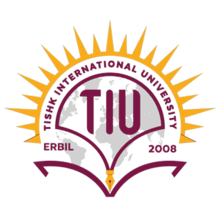 Pharmacokinetics(drug DISTRIBUTION)
Asst. Prof. Dr. Jaafaru Sani Mohammed
Clinical Pharmacology (MA 411)
Summer Semester
Week 3-1
29/08/2024
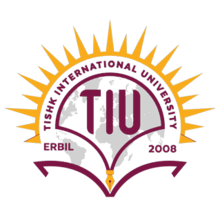 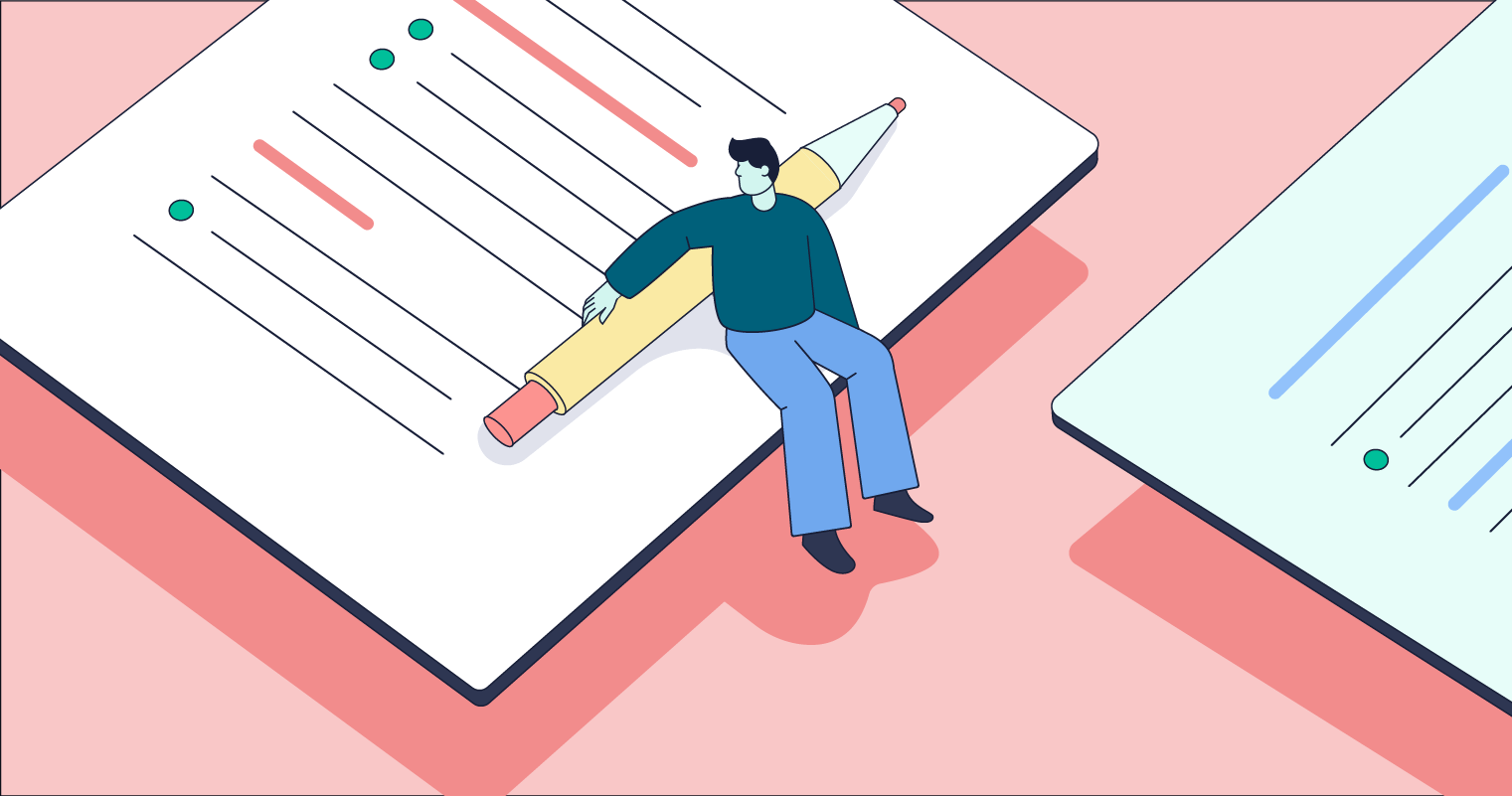 Outlines
Objectives
Introduction
Distribution to tissues
Volume of distribution
Drug binding
Drug accumulation in tissues
Blood brain barrier 
Summary
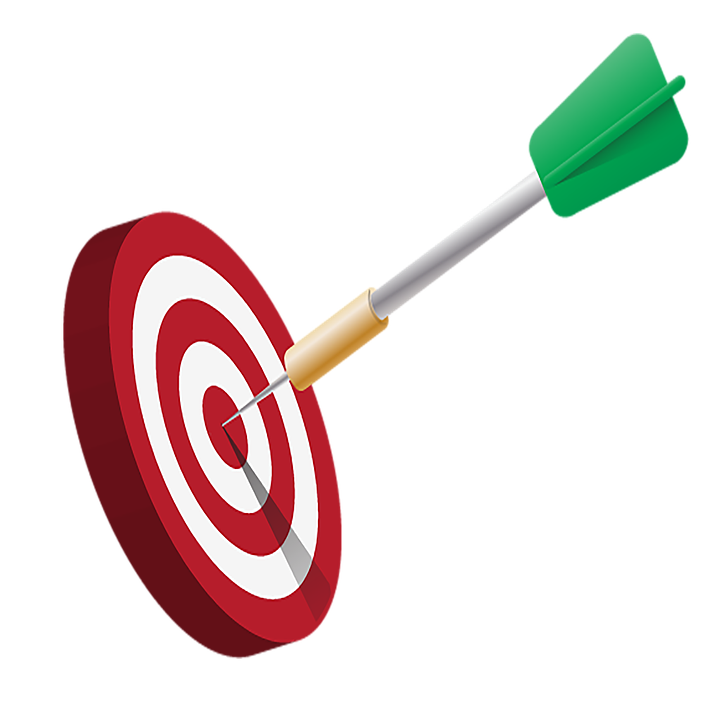 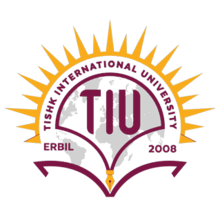 Objectives
At the end of the lesson, the students should be able to understand:

Key role of drug distribution for effective pharmacological action.

The importance of volume of distribution in pharmacokinetics. 

 The effect of drug-protein binding in drug distribution.

 How blood brain barrier (BBB) regulates the entry of drugs and other molecules into the brain cells.
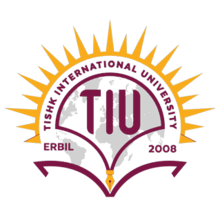 Introduction
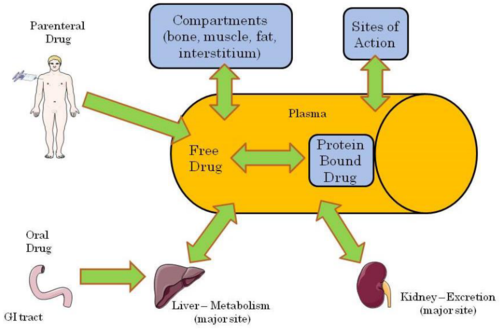 Drug distribution refers to the movement of a drug to and from the blood and various tissues of the body
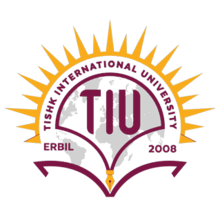 Distribution To Tissues
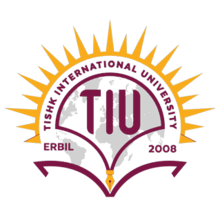 Cont.
The apparent Volume of Distribution is the theoretical volume of fluid into which the total drug administered would have to be diluted to produce the concentration in plasma. 
 E.g. if 1000 mg of a drug is given and the subsequent plasma conc. is 10 mg/L, that 1000 mg seems to be distributed in 100 L.

Mathematically: 
Dose/volume = concentration.
1000 mg/x L = 10 mg/L 
Therefore, x= 1000 mg/10 mg/L = 100 L.
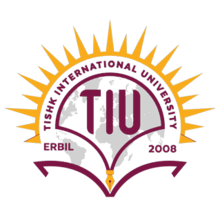 Volume of Distribution
VD has nothing to do with the actual volume of the body or its fluid compartments.
It rather involves the distribution of the drug within the body. 
For a drug that is highly tissue-bound, very little drug remains in circulation; thus, plasma conc. is low and the VD is high.
Drugs that remain in circulation tend to have a low VD.
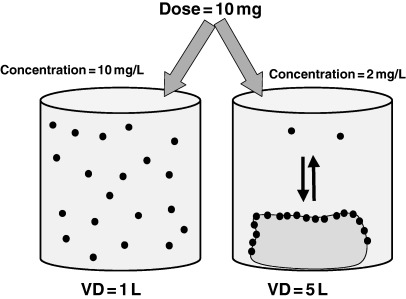 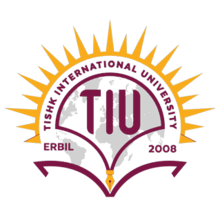 Cont.
VD provides a reference for the plasma conc. expected for a given dose but provides little information about the specific pattern of distribution. 
Each drug is uniquely distributed in the body. Some distribute mostly into fat, others remain in ECF, & some bound extensively to specific tissues.
Many acidic drugs (e.g. warfarin, aspirin) are highly protein-bound and thus have a small apparent VD. 
Many basic drugs (eg, amphetamine) are extensively taken up by tissues and thus have an apparent VD larger than the volume of the entire body.
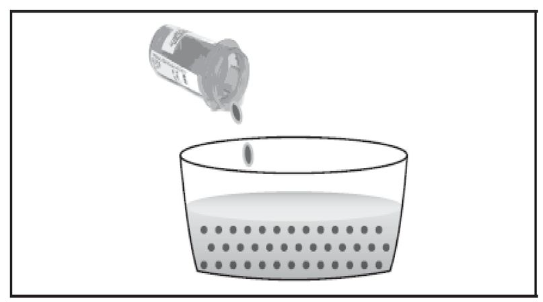 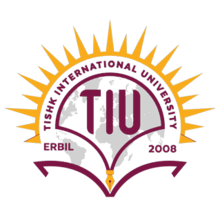 Binding
The extent of drug distribution into tissues depends on the degree of plasma protein and tissue binding. 
In the bloodstream, drugs are transported partly in solution as free (unbound) drug and partly reversibly bound to blood components (eg, plasma proteins, blood cells).
The most important plasma proteins that interact with drugs are albumin, alpha-1 acid glycoprotein, and lipoproteins.
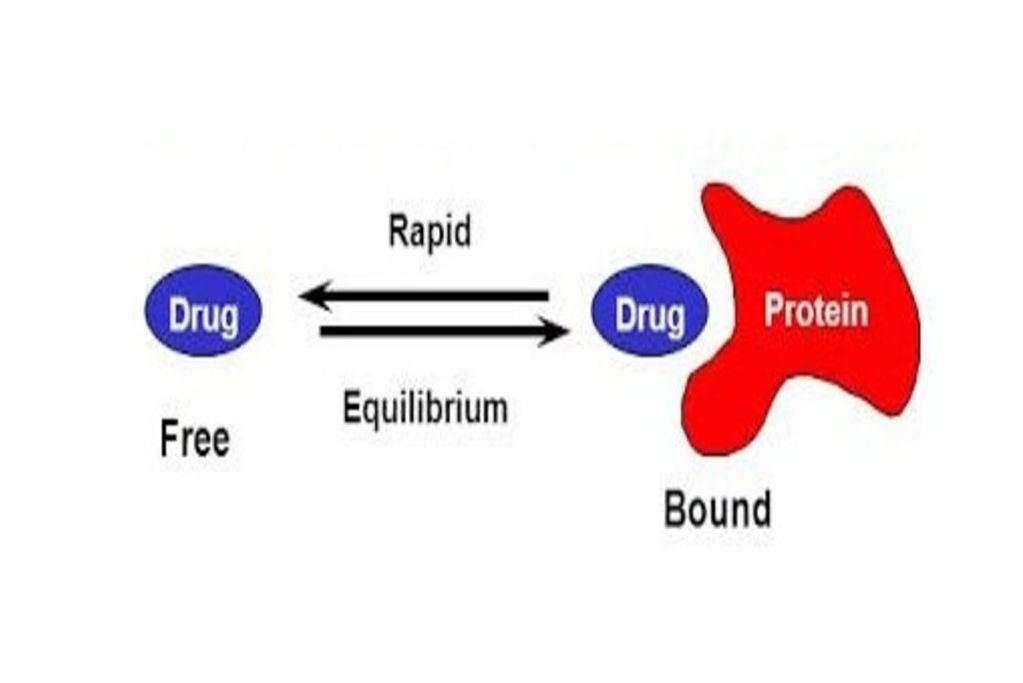 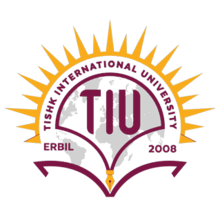 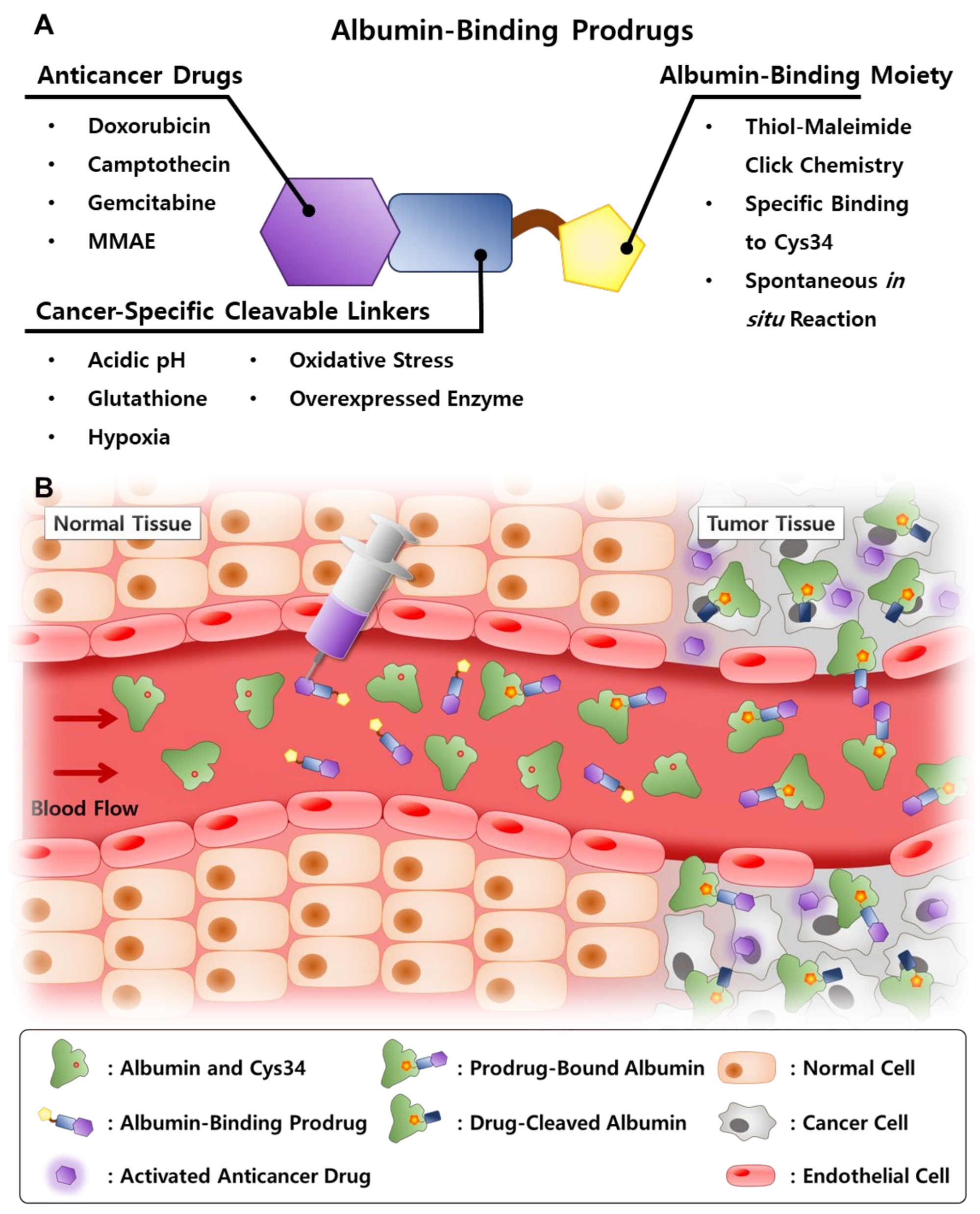 Cont.
Acidic drugs are usually bound more extensively to albumin; basic drugs are usually bound more extensively to alpha-1 acid glycoprotein, lipoproteins, or both.
Only unbound drug is available for passive diffusion to extravascular or tissue sites where the pharmacologic effects of the drug occur. 
Thus, the unbound drug concentration in systemic circulation typically determines drug concentration at the active site and thus efficacy of the drug.
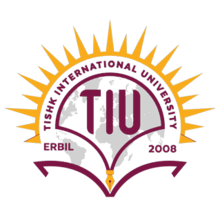 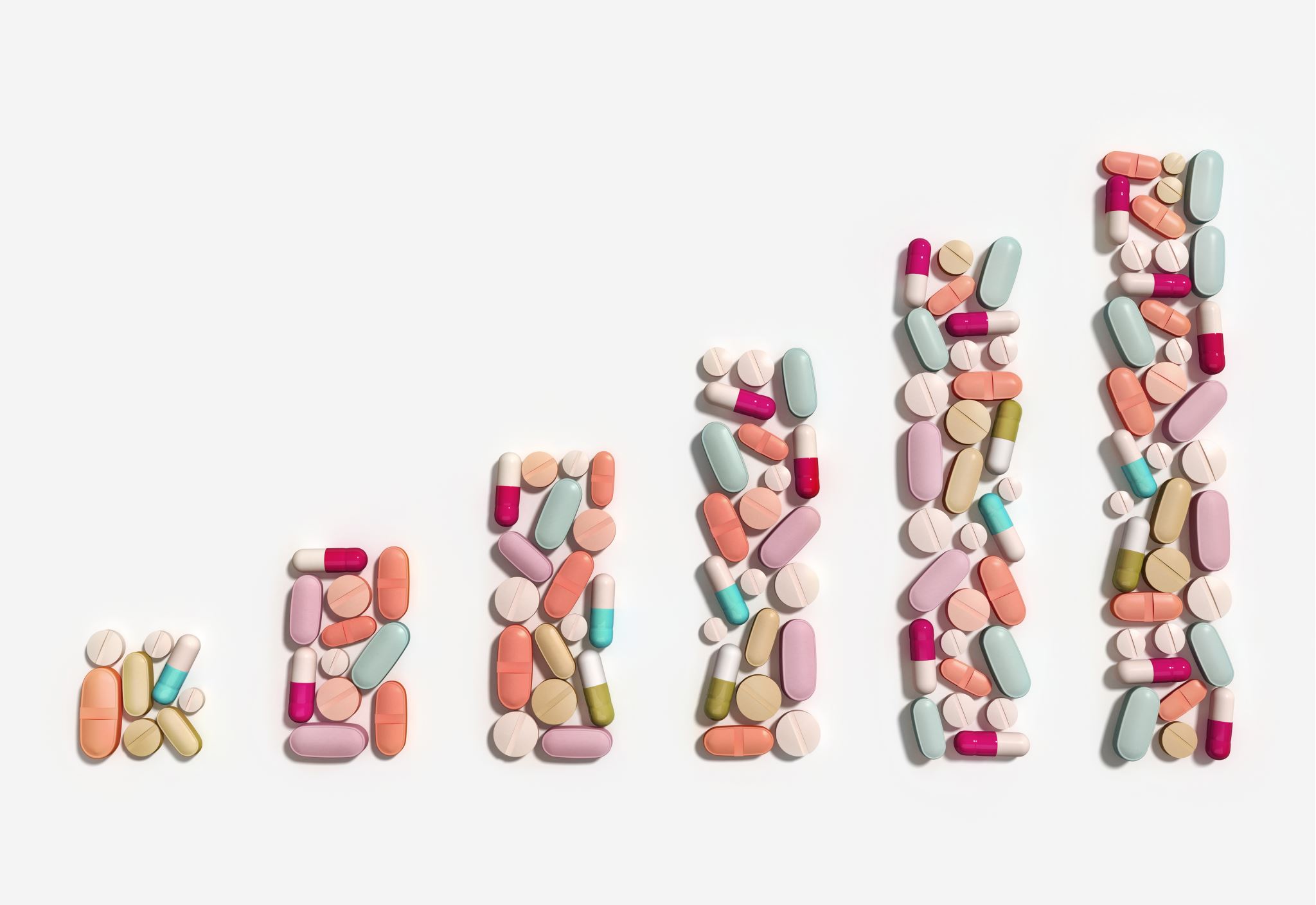 Cont.
At high drug conc., the amount of bound drug approaches an upper limit determined by the number of available binding sites. The saturation of binding sites is the basis of displacement interactions among drugs.

Drugs bind to many substances other than proteins and it is usually occurs when drug is associates with a macromolecule in an aqueous environment when a drug is partitioned into body fat. Because fat is poorly perfused, the equilibration time is long, especially if the drug is highly lipophilic.
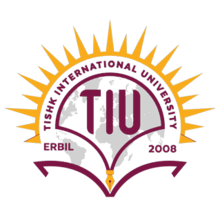 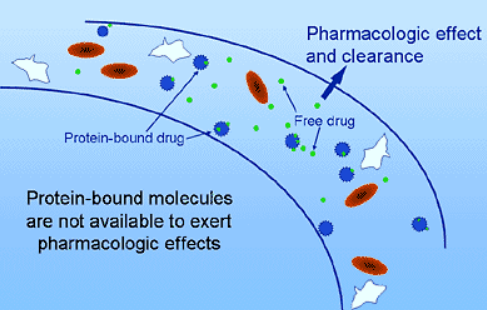 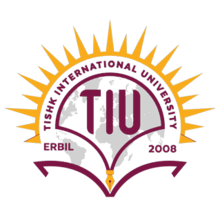 Accumulation of drugs in tissues or body compartments can prolong drug action because the tissues release the accumulated drug as plasma drug conc. decreases. E.g. thiopental is highly lipid soluble, rapidly enters the brain after a single IV injection.
Some drugs accumulate within cells because they bind with proteins, phospholipids, or nucleic acids. E.g. chloroquine conc. in white blood cells and liver cells can be thousands of times higher than those in plasma. Drug in cells is in equilibrium with the drug in plasma and moves into plasma as the drug is eliminated from the body.
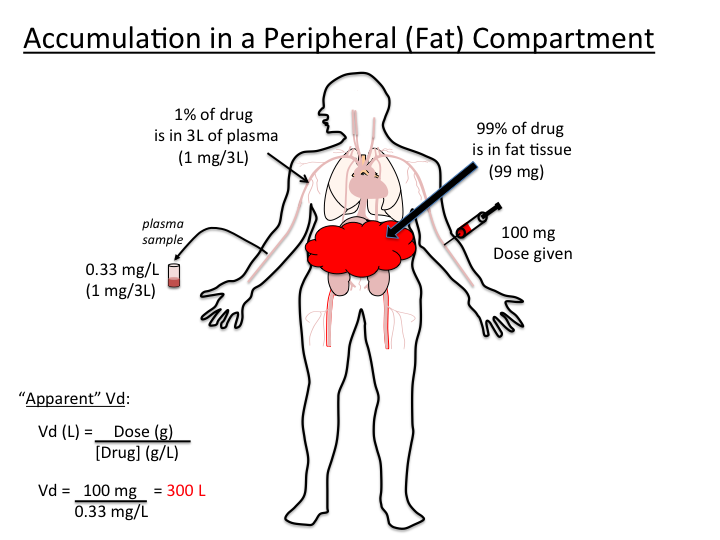 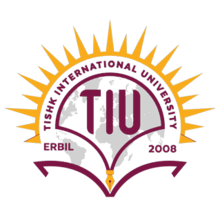 Drugs reach the central nervous system (CNS) via brain capillaries and cerebrospinal fluid (CSF). 

Although the brain receives about one-sixth of cardiac output, drug penetration is restricted because of the brain’s permeability characteristics. 

Although some lipid-soluble drugs (eg, thiopental) enter the brain readily, polar compounds do not. 

The reason is the blood-brain barrier, which consists of the endothelium of brain capillaries and the astrocytic sheath.
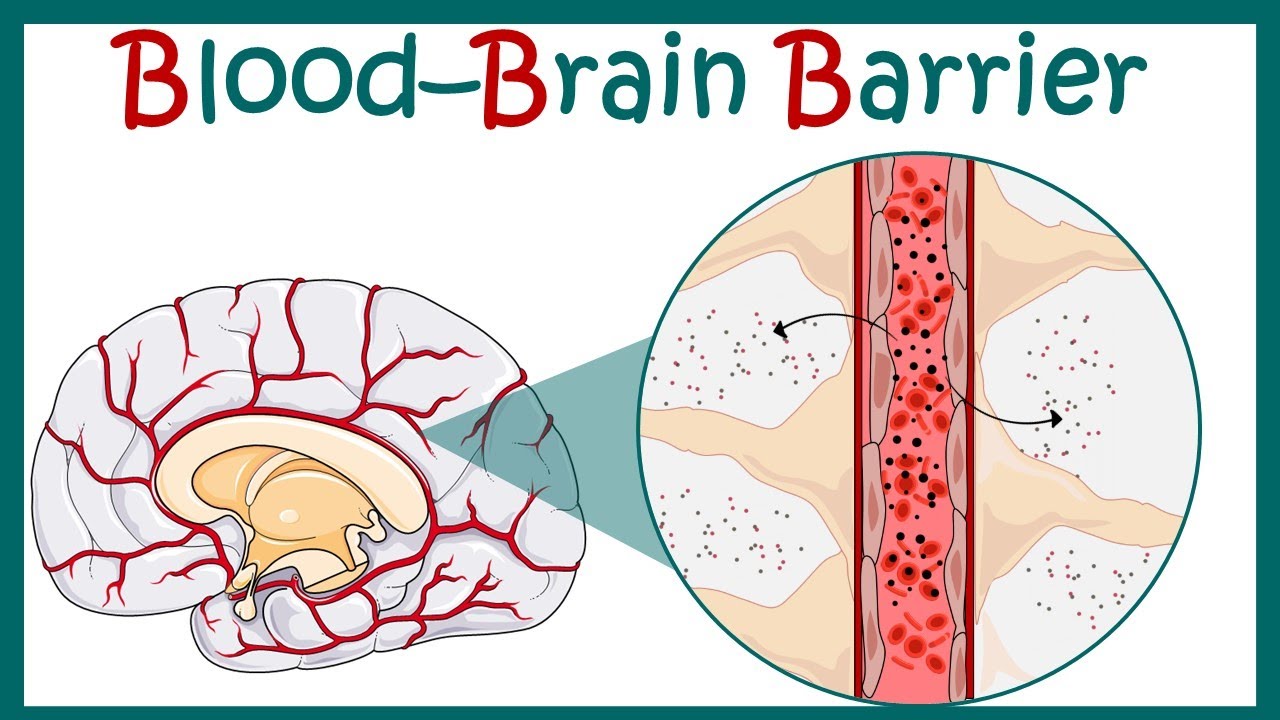 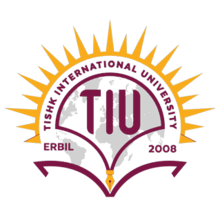 Cont.
The endothelial cells of brain capillaries (appeared to be more tightly than other capillaries) slow or stop the diffusion of water-soluble drugs. 
The astrocytic sheath of BBB consists of a layer of glial connective tissue cells (astrocytes) close to the basement membrane of the capillary endothelium. 
With aging, the BBB become less effective, allowing increased passage of compounds into the brain.
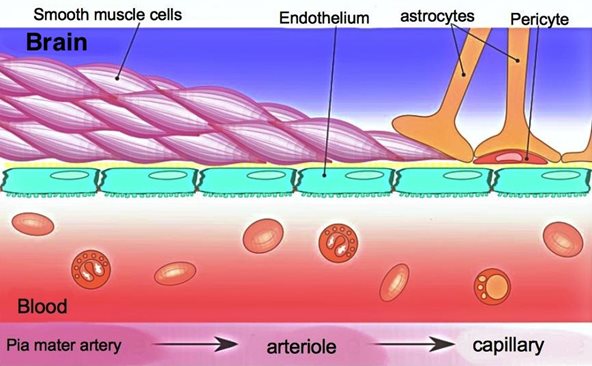 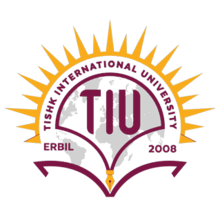 Cont.
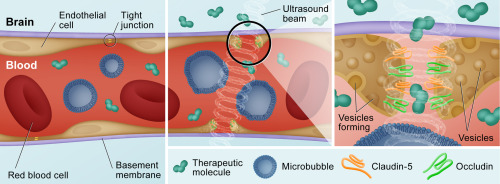 Drugs may enter ventricular CSF directly via the choroid plexus, then passively diffuse into brain tissue from CSF. 
Also in the choroid plexus, acidic drugs like penicillin) are actively transported from CSF to blood.
The drug penetration rate into CSF, similar to other tissue cells, is determined mainly by:
The extent of protein binding 
Degree of ionization, and 
lipid-water partition coefficient of the drug.
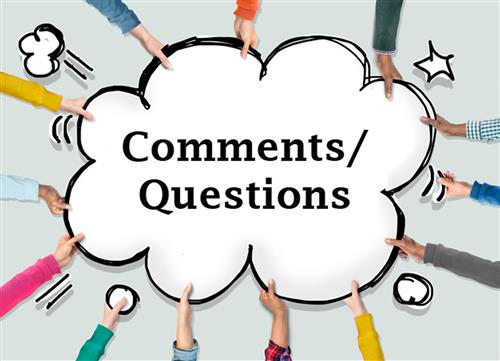